Podpora vzniku a provozu dětských skupin pro podniky v hlavním městě praze Seminář pro žadatele
Program semináře
Představení výzvy
Hodnocení a výběr projektů
Podpora implementace dětských skupin
Jednotky a jednotkové náklady
Parametry dětské skupiny
Finanční řízení projektu
Změny projektu 
Publicita a veřejná podpora
Informační systém ISKP14+
Dotazy
2
PŘEDSTAVENÍ VÝZvy
Představení výzVY
Podpora vzniku a provozu dětských skupin pro podniky v hlavním městě Praze Číslo výzvy: 03_19_133
Alokace: 42 000 000 Kč
4
Představení výzVY
Prioritní osa 1: Podpora zaměstnanosti a adaptability pracovní síly.
Investiční priorita 1.2: Rovnost žen a mužů ve všech oblastech, a to i pokud jde o přístup k zaměstnání a kariérní postup, sladění pracovního a soukromého života a podpora stejné odměny za stejnou práci.
Vyhlašovatel výzvy: MPSV, odbor realizace programů ESF – adaptabilita a rovné příležitosti.
Vyhlášení výzvy: 17. 6. 2019
Příjem projektových žádostí od: 17. 6. 2019
Ukončení příjmu projektových žádostí: 21. 8. 2019
Maximální délka, na kterou je žadatel oprávněn projekt naplánovat: 36 měsíců (vybudování/transformace + provoz).
Nejzazší datum pro ukončení fyzické realizace projektu: 30. 6. 2022
5
Představení výzVY
Základní vymezení služby hlídání a péče o dítě
Vznik a provoz zařízení poskytujících pravidelnou péči o dítě od 1 roku věku do zahájení povinné školní docházky za účelem zapojení rodičů do pracovního procesu.
Služba hlídání a péče o dítě:
je poskytována v rozsahu nejméně 6 hodin denně,
je poskytována v kolektivu dětí mimo domácnost dítěte,
zahrnuje zajištění potřeb dítěte a výchovu, rozvoj schopností a kulturních i hygienických návyků dítěte.
Podporována budou pouze zařízení pro zaměstnance 
Podniková dětská skupina, zřízená a provozovaná zaměstnavatelem pro své zaměstnance, a příp. zaměstnance partnera
6
Představení výzVY
Podporován nebude :
Provoz dětských skupin, provozovaných dle zákona č. 247/2014 Sb., o poskytování služby péče o děti v dětské skupině, které již obdržely podporu z Operačního programu Zaměstnanost v některé z předchozích výzev 
provoz dětských skupin, zapsaných do evidence při MPSV nejpozději k datu  31. 12. 2018. 
Vznik/transformace a provoz veřejných dětských skupin
7
Představení výzVY
Oprávnění žadatelé
obchodní korporace
OSVČ
státní podnik
NNO
profesní a podnikatelská sdružení
poradenské a vzdělávací instituce (kromě příspěvkových organizací městských částí a hl. města Prahy)
vysoké školy
veřejné výzkumné instituce
sociální partneři
organizační složky státu
příspěvkové organizace zřízené organizačními složkami státu
právnické osoby vykonávající podnikatelskou činnost zřízené zvláštním zákonem
8
Představení výzVY
Počet míst v zařízení: 			min. 5, max. 24
Cílová skupina:								rodiče s dětmi mladšími 15 let
Forma financování: 				ex-ante, ex post (pouze pro organizační složky státu)
Partnerství: 											počet partnerů není omezen

Režim financování	:		
zjednodušené vykazování způsobilých výdajů na základě dosažených jednotek 
ŘO definoval jednotky a k nim odpovídající jednotkové náklady
podle počtu dosažených jednotek je vypočtena výše dotace
9
Hodnocení a výběr projektů
Proces hodnocení a výběru projektů
Právní akt
Přijetí žádosti
Formální náležitosti/ přijatelnost
Do 30 prac. dní
Do 3 měsíců
11
Proces hodnocení a výběru projektů
Kritéria hodnocení přijatelnosti:
oprávněnost žadatele
partnerství
cílové skupiny
celkové způsobilé výdaje
aktivity
horizontální principy
trestní bezúhonnost
ověření administrativní, finanční a provozní kapacity žadatele

Kritéria přijatelnosti nejsou opravitelná.
12
Kapacita žadatele
Údaje za poslední uzavřené účetní období:
Počet zaměstnanců (nejméně 1/5 vůči potřebnému minimálnímu zajištění realizačního týmu projektu – 0,25 úvazku)
Obrat (nejméně 1/5 vůči celkovému rozpočtu projektu) v EUR
U projektů do 2 mil. Kč celkových způsobilých výdajů je vždy splněna
13
Proces hodnocení a výběru projektů
Kritéria formálních náležitostí:
úplnost a forma žádosti
podpis žádosti

V případě nedostatků bude žadatel vyzván k opravě prostřednictvím IS KP.
14
Dětské skupiny
Podpora implementace dětských skupin
CZ.03.1.51/0.0/0.0/15_009/0002266
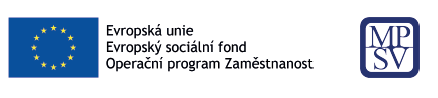 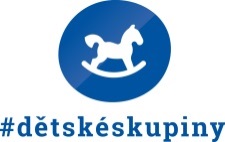 Základní údajeo projektu Podpory implementace dětských skupin
Realizace projektu: 1. 1. 2016 - 31. 12. 2020
Projekt má celorepublikovou působnost (krajští metodici)

Cíle projektu:
podpora vzniku a fungování dětských skupin – komplexní poradenství a vzdělávání
zakotvení systému dětských skupin a jejich kvality – standardy, značka a audity kvality
zvýšení dostupnosti informací o dětských skupinách – webové stránky, kampaň
zvýšení důvěry uživatelů k dětským skupinám
pomoc rodičům orientovat se ve službách péče o předškolní děti
Podpora zaměstnanosti a flexibilních forem práce

Kontakty na krajské metodiky naleznete na webových stránkách dětských skupin www.dsmpsv.cz nebo přímo na stránkách MPSV https://www.mpsv.cz/files/clanky/32415/seznam_kontaktu_IDS_MPSV_web.pdf 

Konzultace jsou poskytovány ZDARMA.
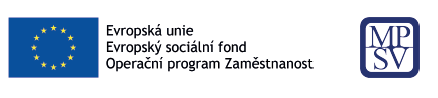 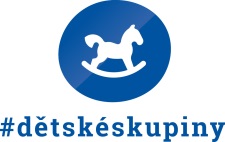 16
Právní úprava
Zákon č. 247/2014 Sb., o poskytování služby péče o dítě v dětské skupině a o změně souvisejících zákonů ze dne 23.9.2014 – platný, ve Sbírce zákonů zveřejněn 14.11.2014, účinný od 29.11.2014
Věkové rozpětí dětí: 1 rok – zahájení povinné školní docházky
Kapacita až 24 dětí
Zákonem stanovená odborná způsobilost pečujících osob a jejich minimální počet
Povinné očkování

Vyhláška č. 281/2014 Sb., o hygienických požadavcích na prostory a provoz dětské skupiny do 12 dětí

Vyhláška č. 410/2005 Sb. , o hygienických požadavcích na prostory a provoz zařízení a provozoven pro výchovu a vzdělávání dětí a mladistvých, ve znění pozdějších předpisů – pro dětskou skupinu nad 12 dětí
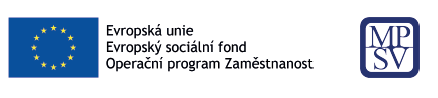 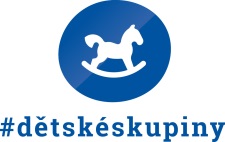 17
Zákon č. 247/2014 Sb.
Služba péče o dítě v dětské skupině (§2) – pravidelná péče o děti od jednoho roku věku do zahájení povinné školní docházky, umožňující docházku nejméně 6 hodin denně

Poskytovatelem (§3) může být zaměstnavatel rodiče, nezisková organizace, PO podle zákona o církvích, územní samosprávný celek nebo jím založená PO či vysoká škola + možná dohoda zaměstnavatele s jiným poskytovatelem – služba VEŘEJNÁ nebo PODNIKOVÁ

Oprávnění (§4) poskytovat službu péče o dítě v DS vzniká dnem zápisu do evidence poskytovatelů MPSV (podrobně § 16 – 19)

Podmínky pro poskytování služby péče o dítě v DS upravuje §5
poskytovatel: bezúhonnost, prokázání práva k užívání prostor, zajištění tech. požadavků na stavby a hygienických požadavků na prostory, svéprávnost, věk 18 let
pečující osoba: bezúhonnost, pracovněprávní vztah s poskytovatelem, odbor. způsobilost, zdrav. způsobilost, věk 18 let, svéprávnost 

Úhrada za službu (§6) – poskytování na nekomerčním základě, poskytuje se bez úhrady, s částečnou nebo s plnou úhradou nákladů, je nutné vést oddělené účetnictví
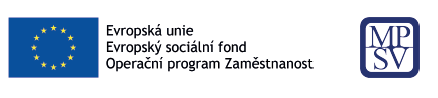 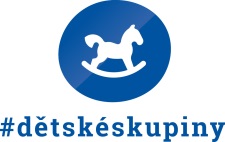 18
Zákon č. 247/2014 Sb.
Max. počet dětí v DS (§7) je 24 , možnost sdíleného místa, důležité je zohlednit věk dětí v DS (hlavně u dětí mladších 2 let)

Počet pečujících osob:
do 6-ti dětí 1 osoba, od 7 – 24 dětí 2 pečující osoby
13 – 24 dětí pokud je v DS min. 1 dítě mladší 2 let – 3 peč. osoby

Stravování (§8) způsob  a úhrada nákladů na stravování je upravena ve smlouvě mezi poskytovatelem a rodičem. Možnosti zajištění stravy pro poskytovatele jsou vývařovna, přípravna a výdejna (možná i kombinace). Poskytnutí stravy se řídí dle potravinového práva.

Vnitřní pravidla a plán výchovy a péče (§10) – organizační a provozní záležitostí, vzdělávání dítěte a základní podmínky péče o dítě (nutné veřejně přístupné + příloha ke smlouvě s rodiči)

Evidence dětí v DS – výčet údajů, které musí evidence povinně obsahovat upravuje §11, součástí evidence je i smlouva

Pojištění odpovědnosti za újmu (§12) – sjednat na celou dobu poskytování služby

Smlouva o poskytování služby (§13) – poskytovatel s rodičem, písemná, dle Obchodního zákoníku
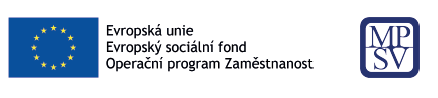 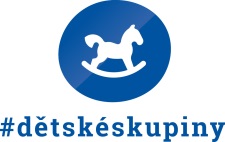 19
Žádost do evidence poskytovatelů
Žádost o zápis se podává na předepsaném tiskopise nebo prostřednictvím elektronické aplikace MPSV

K žádosti se přikládá originál nebo výstup z autorizované konverze dokumentů: 
	1) doklad o vlastnickém nebo jiném právu k objektu nebo prostorám, z něhož vyplývá oprávnění tento objekt nebo prostory užívat k poskytování služby péče o dítě v dětské skupině

	2) závazné stanovisko krajské hygienické stanice o splnění hygienických požadavků na stravování, prostory a provoz, v nichž bude poskytována služba péče o dítě, přičemž je nutná shoda kapacity zařízení v žádosti o evidenci se stanoviskem KHS

	3)  opis smlouvy o pojištění odpovědnosti za újmu (stačí kopie)

	4) doklad o bezúhonnosti fyzické osoby – pouze u cizinců, u ostatních si MPSV zajistí dálkovým přístupem z Rejstříku trestů

Písemné rozhodnutí o zápisu se ze zákona o dětské skupině nevydává, zápis je zveřejněn na webových stránkách ministerstva (pouze info do mailu).
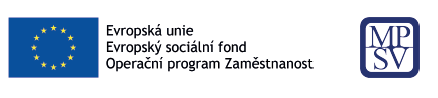 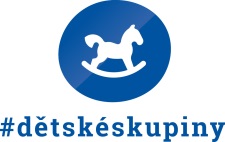 20
Informace o zápisu do evidence poskytovatelů služby péče o dítě v dětské skupině na webu MPSV, https://www.mpsv.cz/cs/19908
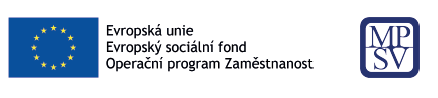 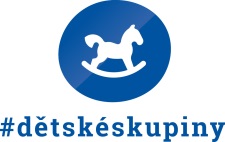 21
Děkuji za pozornost

www.dsmpsv.cz
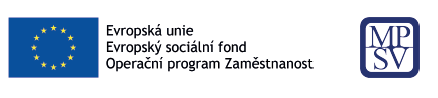 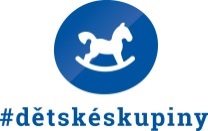 Dotazy
poté
10 minut  přestávka
Jednotky a jednotkové náklady
Jednotky a jednotkové náklady
Přehled jednotek na podporu zařízení péče o děti
25
Jednotky a jednotkové náklady
Vytvořené místo v dětské skupině (DS)
pouze na vybudování nového zařízení
pro zařízení provozována mimo režim školského zákona
doba vybudování se předpokládá v délce 4 měsíců (max. 12 měsíců)
vytvořená místa tvoří kapacitu zařízení 

Na tuto fázi projektu jsou navázány jednotky:
„Vytvořené místo v zařízení péče o děti“
26
Jednotky a jednotkové náklady
Se vznikem místa v zařízení péče o děti souvisí:
náklady na stavební úpravy prostor
pořízení vybavení
pořízení výukových pomůcek
řízení projektové fáze zaměřené na vybudování zařízení
Po skončení fáze vybudování je třeba doložit:
zápis do evidence poskytovatelů služby péče o dítě v dětské skupině dle zákona č. 247/2014 Sb., o poskytování služby péče o děti v dětské skupině

Pro každé místo musí existovat židle, prostor pro práci u stolu, postel/lehátko.
Kapacita uvedená v žádosti musí odpovídat kapacitě uvedené v evidenci dětských skupin.
27
Jednotky a jednotkové náklady
Transformované místo v dětské skupině (DS)
pro provozovatele zařízení, které není registrovanou dětskou skupinou dle zákona č. 247/2014 Sb., o poskytování služby péče o děti v dětské skupině (bez ohledu na stávající kapacitu)
doba transformace se předpokládá v délce 4 měsíců (max. 12 měsíců)
transformovaná místa tvoří kapacitu zařízení 
transformovat se nemohou živnosti, mateřské školy, zařízení již podpořená z OP LZZ a OPZ

Na tuto fázi projektu jsou navázány jednotky:
„Transformované místo v dětské skupině“
28
Jednotky a jednotkové náklady
S transformací zařízení péče o děti na dětskou skupinu souvisí:
náklady na stavební úpravy prostor
pořízení vybavení
pořízení výukových pomůcek
řízení projektové fáze zaměřené na transformaci zařízení
Po skončení fáze transformace je třeba doložit:
zápis do evidence poskytovatelů služby péče o dítě v dětské skupině dle zákona č. 247/2014 Sb., o poskytování služby péče o děti v dětské skupině

Pro každé místo musí existovat židle, prostor pro práci u stolu, postel/lehátko.
Kapacita uvedená v žádosti musí odpovídat kapacitě uvedené v evidenci dětských skupin.
29
Jednotky a jednotkové náklady
Obsazenost zařízení péče o děti
každá  fáze provozu  trvá 6 měsíců
obsazenost je kalkulována na úrovni zařízení jako celku (výpočet dle kapacity zařízení)
obsazenost je počítána za celou projektovou fázi, tj. 6 měsíců
povinnost vést řádné záznamy o přesné docházce dětí v konkrétní dny v elektronickém docházkovém systému
jako obvyklá míra docházky byla stanovena hranice 75 %
pokud bude zařízení využito z min. 75 % své kapacity je považováno za plně obsazené
v případě, že obsazenost zařízení nebude využita alespoň z 20 % - není nárok na jednotkový náklad
30
Jednotky a jednotkové náklady
Výpočet tzv. půldnů
zohledňují se „půldny“ 
1 půlden = dítě je v zařízení přítomnéalespoň 3 hodiny, ale méně než 6 hodin
2 půldny = dítě je v zařízení hlídané alespoň 6 hodin každý pracovní den znamená 2 půldny

Výpočet hodnoty jednotky „Obsazenost zařízení péče o děti“ 
Obsazenost se vypočte jako poměr půldenních přítomností dětí v zařízení a celkového počtu půldnů v pracovní dny násobených kapacitou zařízení (oboje stanoveno za vymezené období   6 kalendářních měsíců), který se dále násobí 100. 



Obsazenost zařízení péče o děti se tedy vypočítá podle následujícího vzorce:
             A
O =  ---------------- x 100
      (B x 2 )  x C
 
O….obsazenost
A…..počet dosažených půldnů všech přítomných dětí za 6 měsíců provozu zařízení
B…..počet pracovních dní za 6 měsíců provozu zařízení
C…..kapacita zařízení
 
Výše podpory za jednotku „Obsazenost zařízení péče o děti“ za jednu fázi provozu se vypočítá následovně:
počet míst v zařízení x dosažená obsazenost zařízení péče o děti x jednotka
31
Jednotky a jednotkové náklady
Kvalifikovaná pečující osoba
zajištění kvalifikace pečujících osob v zařízeních péče o děti 
určeno pro pečující osoby, které před svým zapojením do projektu nesplňují požadavky na kvalifikaci pečující osoby dle zákona č. 247/2014 Sb., resp. dle zákona č. 455/1991 Sb.
požadavky na kvalifikaci musí pečující osoba splnit v den zahájení činnosti v zařízení péče o děti
jednotkový náklad zahrnuje náklady na kurz a zkoušku pro získání kvalifikace chůvy pro děti do zahájení povinné školní docházky
žadatel má nárok na tolik jednotek, kolik je minimální počet potřebných pečujících osob dle kapacity zařízení (tj. jedna, dvě či tři)
32
Jednotky a jednotkové náklady
Pro splnění jednotky je potřeba doložit:
osvědčení pečující osoby o získání profesní kvalifikace chůvy získané v době realizace projektu
doložení pracovněprávního vztahu pečující osoby s provozovatelem zařízení péče o děti alespoň na dobu 6 měsíců 
údaj z elektronického docházkového systému – nutno prokázat šestiměsíční pracovní  působení v zařízení péče o děti (125 odpracovaných dní)
do 6 měsíců fyzické přítomnosti se započítává doba nemoci, která nepřesáhne 5 po sobě jdoucích dní
započítává se také doba zákonného nároku na dovolenou
33
Jednotky a jednotkové náklady
Nájemné zařízení péče o děti
počet jednotek je navázán na obsazenost zařízení za období 6 měsíců 

Možno získat pouze za splnění těchto podmínek:
prostory zařízení péče o děti jsou pronajímány za úplatu
za šestiměsíční fázi provozu dosáhla obsazenost alespoň 20 % 
nutno doložit nájemní smlouvu a dokumentaci pro jednotku obsazenosti
34
Jednotky a jednotkové náklady
Přehled výše jednotkových nákladů
35
Jednotky a jednotkové náklady
Pravidlo týkající se minima způsobilých nákladů na obsazenost zařízení
pokud by nedostatečná obsazenost zařízení nebo předčasné ukončení provozu vybudovaného/transformovaného zařízení způsobilo, že částka celkových způsobilých výdajů na vybudování/transformaci je vyšší než celkové způsobilé výdaje čerpané v rámci provozu, pak je příjemce povinen vrátit všechny prostředky, které mu byly poskytnuty
ve fázi provozu – nutno minimálně ve dvou monitorovacích obdobích dosáhnout nenulového počtu jednotek „Obsazenost zařízení péče o děti“
36
Parametry dětských skupin podpořených z opz (jednotkové náklady)
Žadatel &  projektoví partneři
Žadatelem o podporu z OPZ může být POUZE ten, kdo bude dětskou skupinu přímo provozovat
Projektové partnerství - bez omezení počtu partnerů
Závazek součinnosti partnera: 
písemně!
součást dokumentace předložené před vydáním právního aktu
38
Fáze projektu
Projekty mohou obsahovat tyto fáze:
Fáze vybudování dětské skupiny dle zákona č.247/2014 Sb. + fáze provozu
Fáze transformace zařízení na dětskou skupinu dle zákona č.247/2014 Sb. +  fáze provozu
Fáze provozu
39
podmínky poskytování podpory
Jednotlivé fáze na sebe musí navazovat
Nelze dělat přestávky v průběhu realizace projektu
Žádat o podporu z OPZ je možné:
POUZE JEDNOU na:
vybudování nového zařízení na určité adrese
transformaci zařízení na dětskou skupinu dle zákona č. 247/2014 Sb., o poskytování služby péče o děti v dětské skupině
40
vymezení služby hlídání a péče o dítě
Vymezení služby hlídání a péče o dítě
Provozovatel zařízení péče o děti, které bylo podpořeno z OPZ, je povinen:
před zahájením poskytování služby péče o dítě uzavřít s rodičem písemnou smlouvu o poskytování služby péče o dítě (náležitosti smlouvy v § 13 zákona č. 247/2014 Sb.)
zajistit hygienické podmínky zařízení v souladu s vyhláškou č. 281/2014 Sb. (DS do 12 dětí), resp. s vyhláškou č. 410/2005 Sb. (provoz DS nad 12 dětí)
zajistit péči o dítě odborně způsobilou pečující osobou
zajistit péči o dítě v předepsaném počtu pečujících osob
42
Pečující osoba
Pečující osoba musí splňovat:
Pečující osoba musí mít pracovněprávní vztah k provozovateli (pracovní smlouva, DPČ, DPP)
Plnou svéprávnost
Zdravotní způsobilost k výkonu práce péče o dítě
Lékařský posudek 
Bezúhonnost
Výpis z rejstříku trestů
Odbornou způsobilost
Provozovatel zařízení péče o děti je POVINNEN ověřit odbornou způsobilost nejpozději v den zahájení činnosti pečující osoby
Doklad o dosaženém vzdělání/kvalifikaci
44
Odborná způsobilost  			- Zákon č. 247/2014 Sb.
Pečující osoba musí splňovat alespoň jednu z odborných způsobilostí:
vzdělání všeobecné sestry, zdravotnického asistenta, ošetřovatele, porodní asistentky, zdravotně-sociálního pracovníka, zdravotnického záchranáře, psychologa ve zdravotnictví nebo specializovaná způsobilost k výkonu povolání klinického psychologa podle zvláštního právního předpisu, 
vzdělání sociálního pracovníka nebo pracovníka v sociálních službách podle zvláštního právního předpisu, 
vzdělání učitele mateřské školy, učitele prvního stupně základní školy nebo vychovatele podle zvláštního právního předpisu, 
profesní kvalifikace chůvy pro děti do zahájení povinné školní docházky podle zvláštního právního předpisu, 
odborná způsobilost k výkonu lékaře.
45
Počet dětí a množství pečujících osob I.
Pro podporovaná zařízení platí, že:
o nejvíce 6 dětí současně pečuje nejméně 1 pečující osoba, 
o 7 až 12 dětí současně pečují nejméně 2 pečující osoby a 
o 13 až 24 dětí pečují v zařízení péče o děti nejméně 3 pečující osoby.

V jednom zařízení péče o děti může být maximálně 24 dětí.
Podpora z OPZ je pouze pro zařízení s minimální kapacitou 5 dětí a maximální kapacitou 24 dětí.
46
Počet dětí a množství pečujících osob II.
Počet fyzicky přítomných pečujících osob může být v rozhodný okamžik nižší než počet odpovídající kapacitě zařízení péče o děti za dodržení zákonných požadavků na počet pečujících osob k počtu aktuálně přítomných dětí.
Provozovatel zařízení je povinen evidovat záznamy o docházce pečujících osob v elektronickém docházkovém systému, který využívá docházkové čtečky. 
Elektronický docházkový systém musí umožňovat export dat do formátu.xls nebo .xlsx pro přenos údajů do evidence.
Příjemci, kteří si nárokují jednotky na podporu kvalifikace pečujících osob, musí doložit údaje z docházkového systému alespoň za šestiměsíční pracovní působení rekvalifikované osoby v zařízení.
Dodržení minimálního počtu pečujících osob je ověřováno jak při kontrole zprávy o realizaci projektu, tak při kontrole na místě.
47
Počet dětí a množství pečujících osob III.
V případě nenadálých případů nemoci pečujících osob platí:
že musí být dodržen odpovídající počet pečujících osob k počtu aktuálně přítomných dětí,
do 6 měsíců, tj. alespoň 125 odpracovaných dní fyzické přítomnosti se započítává doba nemoci, která nepřesáhne 5 po sobě jdoucích dní, 
započítává se také doba zákonného nároku na dovolenou na zotavenou.
48
Hygienické požadavky na prostor a provoz  stravování
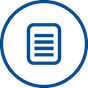 Hygienické požadavky na prostor a provoz I.
Hygienické požadavky na prostory a provoz dětské skupiny do 12 dětí provozované dle Zákona upravuje vyhláška č. 281/2014 Sb., o hygienických požadavcích na prostory a provoz dětské skupiny do 12 dětí.
Parametry pro dětské skupiny dle Zákona s kapacitou nad 12 dětí stanovuje vyhláška č. 410/2005 Sb., o hygienických požadavcích na prostory a provoz zařízení a provozoven pro výchovu a vzdělávání dětí a mladistvých.
50
Hygienické požadavky na prostor a provoz II.
Řídící orgán stanovil obecné parametry pro realizaci projektu bez ohledu na právní formu poskytovatele: 
Služba hlídání a péče o dítě musí být poskytována v bytě, obytné nebo pobytové  místnosti. 
Místnosti musí být umístěny tak, aby byla zajištěna jejich dostupnost, odpovídající osvětlení a mikroklimatické podmínky. 
Ve všech místnostech musí být zajištěn odpovídající denní úklid. 
K dispozici musí být lékárnička k ošetření drobných poranění. 
Provozovatel musí zajistit možnost pobytu a her dětí na veřejném hřišti či v přírodě, v případě dětské skupiny pro více než 12 dětí je povinné zajistit vlastní venkovní prostor pro hru dětí.
51
Hygienické požadavky na prostor a provoz III.
Vybavení musí odpovídat požadavkům a potřebám dětí dle jejich věku a počtu.
Místnosti musí být zařízeny tak, aby se dalo co nejvíce předcházet úrazům a poraněním a újmám na zdraví. 
Splnění hygienických požadavků na prostorové a provozní podmínky při zahájení provozu zařízení se dokládá:
zápisem do evidence dětských skupin (ověřuje se nahlédnutím do evidence). 
Doložení podkladů se ověřuje: 
při kontrole zprávy o realizaci projektu,
při kontrole na místě.
Dodržování plnění hygienických požadavků na prostory a provoz následně kontrolují krajské hygienické stanice.
52
Stravování I.
Stravování dětí je zajišťováno provozovatelem zařízení:
na základě smlouvy mezi provozovatelem zařízení péče o děti a rodičem dítěte
provozovatel musí zajistit odpovídající pitný režim
individuální stravování, kdy stravu donáší rodič dítěte, zajistí provozovatel uchování, případný ohřev a podávání stravy
pokud zajišťuje stravování dětí provozovatel, tak výroba, příprava, rozvoz, přeprava, značení, skladování a uvádění pokrmů do oběhu, včetně zmrazených a zchlazených pokrmů, musí být v souladu s požadavky potravinového práva
53
Stravování II.
Splnění hygienických požadavků na stravování při zahájení provozu zařízení je doloženo zápisem do evidence dětských skupin
ŘO ověřuje nahlédnutím do evidence. 
Splnění požadavků na stravování se ověřuje: 
při kontrole zprávy o realizaci projektu,
I při kontrole na místě.
Dodržování plnění hygienických požadavků na stravování následně kontrolují krajské hygienické stanice.
54
Evidence dětíomezení týkající se rodičůkapacita zařízení, vnitřní pravidla zařízení a plán výchovy a péčedalší pravidla a povinnosti
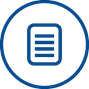 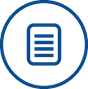 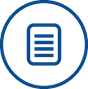 Evidence dětí
Provozovatel je povinen vést evidenci dětí.

Evidence musí obsahovat:
U dětí: 
jméno a příjmení, datum narození a adresu místa pobytu

Alespoň u jednoho z rodičů 
jméno a příjmení, adresu místa pobytu, liší-li se od adresy místa pobytu dítěte

U pověřené osoby (která může pro dítě docházet) 
jméno a příjmení, adresu místa pobytu
56
Evidence dětí
Evidence musí obsahovat:
dny v týdnu a dobu v průběhu dne, po kterou dítě v dětské skupině pobývá (příchod/odchod dítěte)
údaj týkající se úhrady nákladů za službu péče o dítě v dětské skupině
údaj o zdravotní pojišťovně dítěte
telefonní, popřípadě jiný kontakt na rodiče a na „pověřenou osobu“
údaj o zdravotním stavu dítěte a o případných omezeních z něho vyplývajících, které by mohly mít vliv na poskytování služby péče o dítě v dětské skupině 
údaj o tom, že se dítě podrobilo stanoveným pravidelným očkováním, nebo že je proti nákaze imunní, anebo že se nemůže očkování podrobit pro trvalou kontraindikaci
57
Evidence docházky
Provozovatel je povinen vést a uchovávat záznamy o přesné docházce dětí v konkrétní dny.

Záznamy o docházce dětí musí být evidovány v elektronickém docházkovém systému.
Docházkový systém musí umožňovat export dat do formátu .xls nebo .xlsx, který slouží pro kontrolu ze strany ŘO.
58
Omezení týkající se rodičů
Do zařízení smí docházet pouze děti příjemce a příp. projektových partnerů, kteří jsou v zaměstnaneckém poměru
Podmínka musí být splněna po celou dobu docházky dítěte do dětské skupiny.
59
Omezení týkající se rodičů
A) podniková dětská skupina 
provozovatelem je zaměstnavatel rodiče: dokladem je dokument dokládající pracovněprávní vztah rodiče (pracovní smlouva, dohoda o pracovní činnosti, dohoda o provedení práce).

provozovatel poskytuje službu na základě partnerství uzavřené se zaměstnavatelem rodiče, kde je uveden:
souhlas s poskytováním služby péče o dítě v dětské skupině,
informace o pracovněprávním vztahu rodiče k danému zaměstnavateli.
60
Vymezení kapacity zařízení
Kapacita zařízení je doložena: 
zápisem do evidence dětských skupin (ŘO ověřuje nahlédnutím do evidence). 
Možnost snížit počet disponibilních míst oproti žádosti, je pouze ve fázi vybudování či transformace, nikoliv ve fázi provozu. 
Provozovatel zařízení nesmí překročit kapacitu zařízení. 
Celkový počet zapsaných dětí sice může být vyšší, než kolik je kapacita zařízení, musí však být zajištěno, že v rámci každého časového okamžiku bude přítomno maximálně tolik dětí, kolik činí kapacita zařízení.
61
vnitřní pravidla zařízení a plán výchovy a péče
Každý provozovatel je povinen mít zpracována vnitřní pravidla (tzv. provozní řád) a ta dodržovat 
Náležitosti vnitřních pravidel:
identifikace provozovatele,
označení zařízení péče o děti a údaj o počtu dětí,
adresa místa poskytování služby péče o dítě,
den započetí poskytování služby péče o dítě,
podmínky poskytování služby péče o dítě včetně určení, zda službu péče o dítě provozovatel poskytuje bez úhrady nákladů, nebo s částečnou, anebo plnou úhradou nákladů.
Ve vnitřních pravidlech musí být vymezena také provozní doba zařízení.
62
vnitřní pravidla zařízení a plán výchovy a péče
Kapacita zařízení dle provozního řádu musí být v  souladu s počtem míst vzniklých v rámci fáze vybudování nového zařízení nebo transformace zařízení na DS
Provozovatel je povinen mít  zpracován a dodržovat plán výchovy a péče.
Dle § 10 zákona č. 247/2014 Sb.
Výchova, péče, rozvoj schopností, kulturních a hygienických návyků, formování osobnosti, fyzický a psychický vývoj.
Provozní řád, plán výchovy a péče je provozovatel zařízení povinen zpracovat nejpozději před zahájením provozu zařízení péče o děti.
63
Další Pravidla a povinnosti
Příjemce není oprávněn čerpat na aktivity projektu prostředky z jiných finančních nástrojů EU, národních programů či programů územních samospráv (zákaz dvojího financování).
Příjemce podpory musí po celou dobu udržet plnou kontrolu nad řízením a realizací projektu.  
Celková odpovědnost za provoz zařízení a zejména zodpovědnost za děti musí zůstat na příjemci podpory.
Podpora z OPZ není určena pro mateřské školy, které jsou zapsané v rejstříku škol a školských zařízení existujícím v návaznosti na školský zákon.
Provozovatel je povinen uzavřít pojistnou smlouvu pro případ odpovědnosti za újmu způsobenou při poskytování služby hlídání a péče o dítě před započetím poskytování služby. Pojištění musí být sjednáno po celou dobu.
64
Finanční řízení projektů
princip jednotkových cen a  Účetnictví projektu
Způsobilé výdaje nejsou zakládány, ani dokladovány účetními doklady.
Avšak v účetnictví pro DS dle zákona musí být jednoznačná vazba výdajů na projekt.
Není potřeba samostatného bankovního účtu.
Výše způsobilých výdajů se počítá na základě počtu dosažených jednotek a k nim stanovených jednotkových nákladů.
Pokud bylo jednotek dosaženo v době realizace projektu, má se za to, že také výdaje jsou z hlediska času způsobilé.
66
Rozpočet
Kalkulačka - zařízení péče o děti
 uvedena   na https://www.esfcr.cz/vyzva-133-opz
67
příjmy
Příjmy nesnižují podporu z OPZ.
Byly zohledněny předem při kalkulaci jednotkových cen.
Nejsou sledovány, příjemce je nedokladuje. 
V účetnictví nemusí být vedeny s jednoznačnou vazbou na projekt.
Dětská skupina nesmí dle zákona tvořit zisk.
68
Zálohové financování (ex ante)
Netýká se organizačních složek státu a jejich příspěvkových organizací.
Vypláceny dle dále uvedeného harmonogramu.
Nelze vyplácet mimořádné platby.
Až do výše 100 % podpory z OPZ.
Výše zálohových plateb vychází z počtu jednotek a příslušné jednotkové ceny po odečtení spolufinancování.
69
Použité symboly
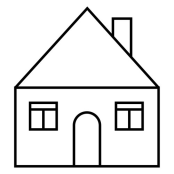 Vybudování / transformace
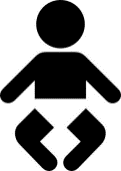 Provoz (obsazenost zařízení)
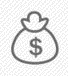 Nájem
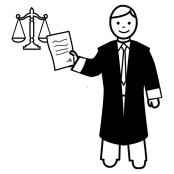 Kvalifikovaná pečující osoba
70
„vybudování / transformace ex-ante“
Vybudování / transformace
Provoz IV
Provoz II
Provoz III
Provoz I
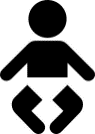 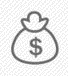 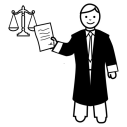 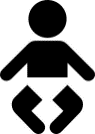 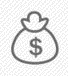 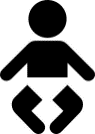 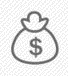 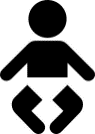 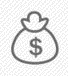 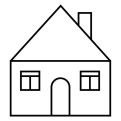 Záloha
Záloha
Záloha
Záloha
Závěrečná platba /  vratka
Ve výši předchozího vyúčtování
Vyúčtované – proplacené prostředky
V plné výši
V plné výši
Ve výši předchozího vyúčtování
Po schválení MZ 3
Po vydání rozhodnutí
Po schválení MZ 1
Po schválení MZ 2
Po schválení MZ 4
Po schválení ZMZ
71
Příklad (vybudování, 5 míst, ex- ante)
Vybudování
Provoz II
Provoz I
Provoz IV
Provoz III
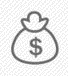 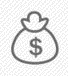 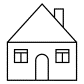 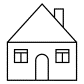 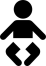 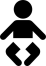 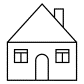 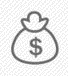 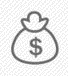 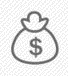 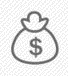 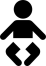 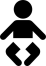 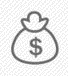 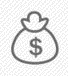 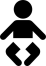 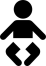 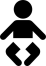 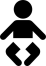 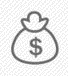 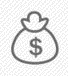 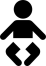 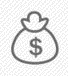 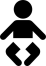 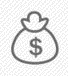 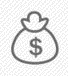 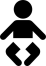 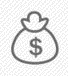 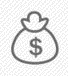 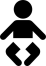 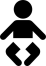 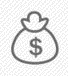 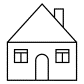 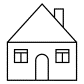 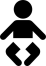 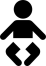 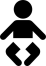 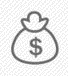 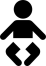 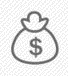 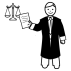 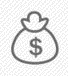 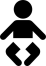 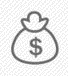 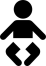 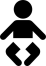 Docházka 60 %
Docházka 80 %
Docházka 70 %
Docházka 80 %
zálohy
5 x 60x 730 + 
5 x 60 x 64
238 200
5 x 75x 730 + 
5 x 75 x 64 
312 510
5 x 17 451 (plátce DPH) 
87 255
5 x 75x 730 + 
5 x 75 x 64
297 750
5 x 75x 730 + 
5 x 75 x 64 +
1 x 14 760
312 510
vyúčtování
(5 x 75 x 730
5 x 75 x 64)
297 750
297 750 Kč
277 900 
+14 760
292 660 Kč
87 255 Kč
238 200 Kč
72
neZálohové financování (ex post)
Pro organizační složky státu a jejich příspěvkové organizace:
Schválení ŽoP neiniciuje platbu. 
Prostředky na předfinancování a spolufinancování si příjemce zajistí sám ze státního rozpočtu.
Prostředky za EU podíl poskytne PCO na základě zaúčtované souhrnné žádosti.

Mimo OSS a PO OSS (pouze státní fondy):
Prostředky jsou propláceny po schválení ZoR vždy za příslušnou fázi projektu (na základě dosažených jednotek).
73
Změny projektu
Změny projektu
Nepodstatné změny
není nutný souhlas ŘO před provedením změny

Podstatné změny
nutný souhlas ŘO před provedením změny

Změny v osobě příjemce
nutné rozlišit dle konkrétního druhu změny
75
Nepodstatné změny
Informovat ŘO bez zbytečného prodlení od data provedení změny
kontaktní osoby projektu či adresy pro doručení,
sídla příjemce podpory, 
osob statutárního orgánu příjemce,
názvu příjemce (součástí nesmí být převod/přechod práv a povinností příjemce z právního aktu).

Informovat ŘO spolu se zprávou o realizaci projektu 
úprava realizace klíčové aktivity, která neovlivní cíle projektu,
změna plátcovství daně z přidané hodnoty příjemce (podmínka),
smluv o partnerství, vypuštění zaniklého partnera (podmínka).
76
Podstatné Změny
Nevyžadující vydání změnového právního aktu
změna bankovního účtu projektu,
změna adresy realizace (při čerpání na vybudování zařízení, nebo na transformaci zařízení na dětskou skupinu).

Vyžadující vydání změnového právního aktu
změna délky fáze vybudování zařízení, nebo fáze transformace, 
změna termínu ukončení realizace projektu (podmínka),
snížení kapacity zařízení (pouze ve fázi vybudování zařízení, nebo ve fázi transformace),
změna plátcovství daně z přidané hodnoty příjemce (podmínka).
77
Publicita, veřejná podpora
Povinný plakát
Alespoň 1 povinný plakát min. A3 s informacemi o projektu – využít je třeba el. šablonu z www.esfcr.cz. 
Po celou dobu realizace projektu.
V místě realizace projektu snadno viditelném pro veřejnost, jako jsou vstupní prostory budovy:
Pokud je projekt realizován na více místech, bude umístěn na všech těchto místech.
Pokud nelze umístit plakát v místě realizace projektu, bude umístěn v sídle příjemce.
Pokud příjemce realizuje více projektů OPZ v jednom místě, je možné pro všechny tyto projekty umístit pouze jeden plakát.
79
VIZUÁLNÍ IDENTITA - použití
ANO
NE
povinný plakát, dočasná/stálá deska nebo billboard
weby, microsity, sociální média projektu
propagační tiskoviny (brožury, letáky, plakáty, publikace, školicí materiály) a propagační předměty
propagační audiovizuální materiály (reklamní spoty, product placement, sponzorské vzkazy, reportáže, pořady)
inzerce (internet, tisk, outdoor) 
soutěže (s výjimkou cen do soutěží)
komunikační akce (semináře, workshopy, konference, tiskové konference, výstavy, veletrhy)
PR výstupy při jejich distribuci (tiskové zprávy, informace pro média)
dokumenty pro veřejnost či cílové skupiny (vstupní, výstupní/závěrečné zprávy, analýzy, certifikáty, prezenční listiny apod.)
výzva k podání nabídek/zadávací dokumentace zakázek
interní dokumenty
archivační šanony
elektronická i listinná komunikace
pracovní smlouvy, smlouvy s dodavateli, dalšími příjemci, partnery apod.
účetní doklady vztahující se k výdajům projektu
vybavení pořízené z prostředků projektu (s výjimkou propagačních předmětů)
neplacené PR články a převzaté PR výstupy (např. médii)
ceny do soutěží
výstupy, kde to není technicky možné (např. strojově generované objednávky, faktury)
80
Veřejná podpora
Informace o podmínkách veřejné podpory

Poskytnutí podpory z OPZ pro projekty na základě této výzvy může zakládat jen podporu de minimis.
Pouze u podnikových mimo OSS.
Informace o veřejné podpoře (včetně podpory de minimis) jsou k dispozici v Obecné části pravidel pro žadatele a příjemce v rámci Operačního programu Zaměstnanost.
81
Informační systém konečného příjemce
Postup při podávání žádosti
Zřízení elektronického podpisu a datové schránky
Registrace do systému IS KP2014+ https://mseu.mssf.cz/
Vyplnění elektronické verze žádosti
Finalizace elektronické verze žádosti
Odeslání elektronické verze žádosti
83
Postup při podávání žádosti
POZOR! Veškeré žádosti se zasílají jen v elektronické podobě prostřednictvím IS KP2014+
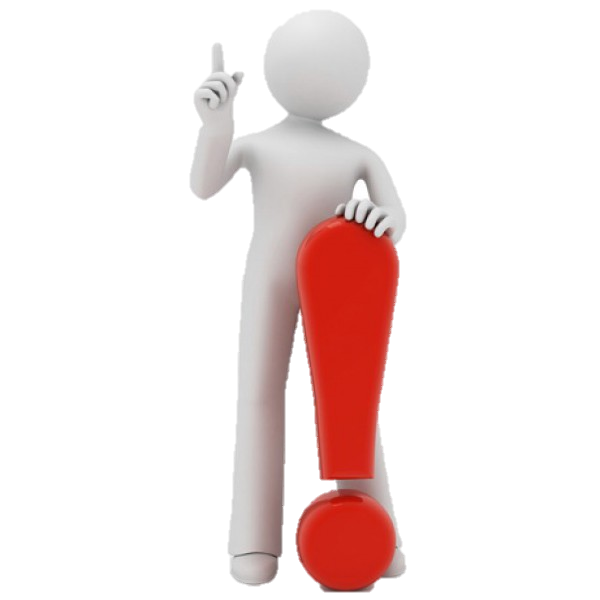 84
Elektronický podpis
Elektronický podpis pro účely MPSV = kvalifikovaný certifikát
Platnost 1 rok
Poskytovatelé:
PostSignum České pošty (Czech Point)
První certifikační autorita
eIdentity
85
Elektronický podpis
Co mám požadovat?
Kvalifikovaný osobní certifikát:
Slouží zejména pro komunikaci se státní správou.
Identifikátor klienta MPSV:
Jedná se o číslo přidělované MPSV, které jednoznačně identifikuje osobu.
Zveřejnění certifikátu:
Veřejná část certifikátu bude přístupná uživatelům ke stažení ze stránek PostSignum, např. z důvodu ověření.
Uzavření na dobu neurčitou:
Certifikát bude třeba i při komunikaci s MPSV z pozice příjemce dotace.
86
is kp14+
IS KP14+
Součást monitorovacího systému pro využívání Evropských strukturálních a investičních fondů v ČR v programovém období 2014-2020
Systémové požadavky:
Nejnovější verze prohlížečů:
Internet Explorer
Mozilla Firefox
Zapnutý JavaScript
Instalovaný Crypto Web Extension  ne  Silver light
Dostupnost – 365 dní v roce v době 4:00 – 24:00 hod.
88
IS KP14+
On-line aplikace:
Nevyžaduje instalaci do PC.
Vyžaduje registraci s platnou e-mailovou adresou a telefonním číslem. Ověřování může trvat až 2 hodiny.
89
IS KP14+
Pokyny k vyplnění žádosti v IS KP14+: Formuláře a pokyny potřebné v rámci přípravy žádosti o podporu - www.esfcr.cz
90
Podpora uživatelů ms2014+
Žadatel/příjemce: Pokyny k vyplnění žádosti 
Podpora při registraci: zajišťuje MMR skrze webový formulář na registrační stránce IS KP14+ 
Podpora při práci s formuláři navázanými na výzvy OPZ: hotline iskp@mpsv.cz (dotazy k rozpracovaným žádostem identifikovat s využitím tzv. HASH kódu, který je na záložce Identifikace operace)
91
Registrace uživatelů is kp14+
https://mseu.mssf.cz
Vyplnění: Jméno, Příjmení, Datum narození, E-mail, Telefon, Heslo.
Systém zašle kód na zadané telefonní číslo.
Po zadání kódu z SMS zprávy do registračního formuláře v IS KP14+ dochází k zaslání aktivačního linku na e-mail.
Po kliknutí na aktivační link zasílá systém na email uživatelské jméno (vychází z jména a příjmení).
92
Komunikace v MS2014+
Poznámky – pouze pro osoby s právy k dané žádosti.
Upozornění – pouze zprávy vygenerované automaticky systémem (např. o odstávce).
Depeše – komunikace mezi uživateli MS2014+ (např. mezi ŘO a žadatelem/příjemcem):
Depeše nelze smazat, MS2014+ garantuje auditní stopu.
Lze nastavit tzv. notifikace, tj. systém pošle e-mail nebo SMS o tom, že dorazila depeše nebo upozornění (na profilu uživatele v Kontaktní údaje):
notifikace neidentifikuje projekt, vazba na projekt se pozná až v IS KP14+.
93
Formulář žádosti o podporu I
Pole v IS KP14+:
Žlutá pole = povinná,
šedá pole = nepovinná,
bílá pole = plní se automaticky,
Neplatí absolutně, může být finalizační kontrola na pole, které není žluté.
Pořadí vyplňování záložek není zcela individuální, u některých je nejprve nutné vyplnit nadřazený údaj v jiné části žádosti o podporu (do té doby je záložka šedě podbarvená).
Nápověda: Existuje v systému, ale to je nápověda zpracovaná univerzálně MMR, nemá vazbu na OPZ; doporučeno vždy také ověřovat v Pokynech k vyplnění žádosti.
94
Formulář žádosti o podporu II
V číselnících lze vybírat s pomocí filtru: do horního řádku se uvádí hledaný výraz.
Role uživatelů IS KP14+ ve vztahu k projektu:
Správce – vždy ten, kdo žádost založí, nebo komu byla přidělena práva správce,
Editor,
Čtenář,
Signatář (vždy minimálně 1 osoba s touto rolí; pořadí signatářů se specifikuje v datech žádosti, pořadí je třeba dodržet při každém podepisování).
Není možné přidělit přístup někomu, kdo pro IS KP14+ neexistuje, každá osoba se musí registrovat.
Správce přístupů vždy jedním z editorů.
95
Formulář žádosti o podporu III
Zmocnění osoby k podpisu 
Nutné podepsat zmocnění v IS KP14+ nebo vložit sken listiny se zmocněním (plná moc)
Listinnou plnou mocí mohou být také vnitřní předpisy organizace, ze kterých vyplývá, že organizaci je oprávněn zastupovat např. řídící pracovník na určité pozici, avšak i vnitřní předpisy musí být podepsány.
Elektronickou PM podepisují osoby (zmocnitel, zmocněnec) jen tehdy, jsou-li obě registrovány v IS KP14+ a obě mají platný elektronický podpis. I u elektronické PM je třeba vložit dokument PM.
Listinnou PM vkládá zmocnitel a zmocněný připojí elektronický podpis.
Uvádí se platnost plné moci od – do.
Nutné nastavit, pro jaké činnosti je plná moc platná (zda jen pro žádost o podporu, nebo i další úkony).
96
Formulář žádosti o podporu IV
Kopírovat žádost
IS KP14+ nedokáže žádost zkopírovat do všech detailů, obecně je možné kopírovat textová pole, ostatní pole zpravidla ne (tj. např. rozpočet, výběry z číselníků)
Finalizační kontrola
Ověřuje povinnost vyplnění polí, soulady částek (např. rozpočet a finanční plán) aj.
Vyhovění všem kontrolním podmínkám je nutný předpoklad k podpisu žádosti (resp. k finalizaci a následnému podpisu)
Finalizace a storno finalizace
Tisk 
Podpis se připojuje k tiskové sestavě
97
Základní informace o projektu
Identifikace Operace
Zkrácený název projektu – Identifikační údaj sloužící k základní orientaci v systému
Typ podání – Automatické x Ruční
Automatické – automaticky po podpisu signatáře/ů
Ruční – aktivní účast žadatele přes tlačítko Podat žádost, které se vygeneruje po podpisu žádosti 
Způsob jednání – nastavení pravidla pro podpis žádosti, provazba se záložkou Přístup k projektu (určení rolí)
99
PROJEKT I
Název projektu 
Anotace projektu  
Datum zahájení a ukončení – předpokládané/skutečné
generuje se délka projektu
nutno respektovat limity nastavené výzvou
Jiné finanční příjmy – Nevytváří. Provazba s záložkou Rozpad financování
Příjmy dle čl. 61 obecného nařízení - Projekt nevytváří příjmy dle článku 61
100
PROJEKT I – Anotace projektu
Anotace projektu  
přesná adresa místa provozu dětské skupiny (v detailu ulice a čísla popisného nebo čísla evidenčního)
kapacita dětské skupiny, tj. počet míst
celkový harmonogram projektu (v detailu „od dd.mm.rok do dd.mm.rok“), z toho předpokládaná délka projektové fáze na vybudování/transformaci dětské skupiny (v detailu „od dd.mm.rok do dd.mm.rok“)
101
PROJEKT I – Anotace projektu
typ zařízení péče o děti předškolního věku:
dětská skupina dle zákona č. 247/2014 Sb.
forma dětské skupiny z hlediska uživatelů: 
podniková (pro zaměstnance příjemce a případně pro projektové partnery)

V průběhu realizace projektu není možné tyto parametry změnit, výjimku představuje pouze změna kapacity před zahájením provozu zařízení.
102
PROJEKT II
Doplňkové informace – checkboxy
Realizace zadávacích řízení na projektu – není nutno zadávat při žádosti
Veřejná podpora – orientační, není provázáno s další záložkou. Bude řešeno až před podpisem právního aktu
Projekt je zcela nebo zčásti prováděn sociálními partnery nebo NNO
103
Specifické cíle
Základní identifikace specifických cílů je nastavena na úrovni výzvy
Název – Snížit rozdíly v postavení žen a mužů na trhu práce
Procentní podíl – 100 %
104
indikátory
Indikátory I
Ve výzvě stanoveny:
Indikátory povinné k naplnění
Žadatel povinně stanoví v žádosti hodnotu indikátorů, kterou se zavazuje během projektu dosáhnout.
Budou součástí právního aktu.
Cílová hodnota se chápe jako závazek žadatele pouze u monitorovacího indikátoru 5 00 01.
106
Indikátory I
Ve výzvě stanoveny:
Indikátory povinné k vykazování
Žadatel musí v žádosti vyplnit pole Cílová hodnota, postačuje zadat 0
Plnění bude vykazováno prostřednictvím zprávy o realizaci.
107
Indikátory II
Žadatel edituje jednotlivé předvyplněné záznamy
Výchozí hodnota (na úrovni projektů vždy 0)
Cílová hodnota
Datum cílové hodnoty (max. datum ukončení realizace projektu)
Popis hodnoty
108
Stanovení cílových hodnot
Při stanovení cílových hodnot vychází z plánovaných aktivit a zaměření projektu 

Pro indikátor 60000 Celkový počet účastníků žadatel zohlední povinnost vykazovat pouze: 
Osoby jednoznačně identifikované, u nichž jsou osobní údaje známé ve stanoveném rozsahu
Osoby s podporou přesahující limit „bagatelní podpory“ (min 40 hod. podpory)
Osoby s prokazatelnou vazbou na trh práce (potvrzení)
109
Popis hodnoty
V textovém poli „Popis hodnoty“ žadatel povinně popíše:
jakým způsobem byla cílová hodnota stanovena a jakým způsobem bude naplňování indikátoru sledovat a dokládat,
rozsah skupiny osob, kterou plánuje podpořit a která nebude pravděpodobně moci být zahrnuta do dosažených hodnot indikátorů (např. pokud je identifikace osoby v rozporu s účelem práce s danou cílovou skupinou, nebo z důvodu bagatelní podpory), včetně odůvodnění.

Údaje jsou nezbytné k těm indikátorům, ke kterým má žadatel za povinnost v žádosti o podporu stanovit cílovou hodnotu.
110
Horizontální principy
Horizontální principy
Rovné příležitosti a nediskriminace
Pozitivní/cílený vliv – nutno uvést podrobnosti

Udržitelný rozvoj (environmentální indikátory), 
Neutrální vliv

Rovné příležitosti mužů a žen 
Cílený vliv  - nutno uvést podrobnosti

Projekt  zaměřen na udržitelnou zaměstnanost žen a udržitelný postup žen v zaměstnání -  Checkbox vždy zaškrtnout.
112
AKTIVITY
aktivity
Výběr aktivity ze seznamu:
Vybudování zařízení péče o děti
Transformace zařízení na dětskou skupinu
Provoz zařízení péče o děti
Zajištění kvalifikace pečujících osob
Pronájem
Povinné aktivity:
Vybudování zařízení péče o děti nebo transformace zařízení na dětskou skupinu
Provoz zařízení péče o děti
114
Vybudování
Vybudování zařízení péče o děti
Popis realizace aktivity – nepovinné pole, vyplňuje se jen v případě, je-li vybraná aktivita u předkládaného projektu něčím problematická a vyžaduje-li slovní vysvětlení. 


Cílový počet jednotek = kapacita zařízení
115
Transformace
Transformace zařízení na dětskou skupinu
Popis realizace aktivity – nepovinné pole, vyplňuje se jen v případě, je-li vybraná aktivita u předkládaného projektu něčím problematická a vyžaduje-li slovní vysvětlení. 


Cílový počet jednotek = kapacita zařízení
116
Provoz
Provoz zařízení péče o děti
Popis realizace aktivity – nepovinné pole, vyplňuje se jen v případě, je-li vybraná aktivita u předkládaného projektu něčím problematická a vyžaduje-li slovní vysvětlení. 

Jednotka – Transformované místo v dětské skupině– povinné 2záznamy:
1. pololetí – Obsazenost zařízení péče o děti
2. pololetí – Obsazenost zařízení péče o děti

Cílový počet jednotek = kapacita zařízení x 75 (plná obsazenost = min. 75 %)
117
Pronájem
Pronájem
Popis realizace aktivity – nepovinné pole, vyplňuje se jen v případě, je-li vybraná aktivita u předkládaného projektu něčím problematická a vyžaduje-li slovní vysvětlení. 

Jednotka – Nájemné zařízení péče o děti – 
1. pololetí – Nájemné zařízení péče o děti 
2. pololetí – Nájemné zařízení péče o děti 

Cílový počet jednotek = kapacita zařízení x 75 (plná obsazenost = min. 75 %)
118
Kvalifikace
Zajištění kvalifikace pečujících osob
Popis realizace aktivity – nepovinné pole, vyplňuje se jen v případě, je-li vybraná aktivita u předkládaného projektu něčím problematická a vyžaduje-li slovní vysvětlení. 

Jednotka – Kvalifikovaná pečující osoba

Cílový počet jednotek
Kapacita zařízení 5 – 6 míst – cílový počet max. 1
Kapacita zařízení 7 – 12 míst – cílový počet max. 2
Kapacita zařízení 13 – 24 míst – cílový počet max. 3
119
Rozpočet
Po zadání potřebných údajů kliknout na tlačítko „Generovat aktivity do rozpočtu“ – dojde k automatickému vyplnění jednotkového rozpočtu projektu
120
CÍLOVÁ SKUPINA
Cílová skupina
Obsah číselníku nastaven na výzvě
Cílová skupina – Rodiče s malými dětmi
Popis cílové skupiny – identifikace, velikost, struktura, potřeby, zapojení cílové skupiny v průběhu projektu
Podstatná změna projektu - zahrnutí nové cílové skupiny, tj. rozšíření projektu i na osoby, na které projekt původně zaměřen nebyl
122
UMÍSTĚNÍ
umístění
Povolené místo realizace a povolené místo dopadu projektu jsou stanovena ve výzvě.
Místo realizace - realizace aktivit projektu ve prospěch cílových skupin, příp. lokalita, kde vznikají výstupy či výsledky projektu. Detail Praha. 
Místo dopadu - území, které má z realizace projektu prospěch. Může zahrnovat pouze území, z jehož alokace je daná výzva financována. Detail Praha.
Pouze ČR.
124
SUBJEKTY PROJEKTU
Subjekty I
Údaje o subjektech, které se k projektu vztahují
Žadatel/příjemce
Osoba s podílem v právnické osobě žadatele/příjemce
Osoby, v nichž má žadatel/příjemce podíl
Partner s finančním příspěvkem
Partner bez finančního příspěvku
Dodavatel
126
Subjekty II
Žadatel/příjemce
Validace přes IČ
Nelze-li validaci provést, je nutné validaci vypnout – provádí se na základě oznámení na iskp@mpsv.cz.
Počet zaměstnanců a Roční obrat (EUR) – vazba na hodnocení projektu – eliminační kritérium Ověření administrativní, finanční a provozní kapacity žadatele.
Typ plátce DPH.
Datová schránka – doplňuje se automaticky, při vypnuté validaci nutno zadat ručně, bez datové schránky není možná finalizace.
Zahrnout subjekt do definice jednoho subjektu – checkbox.
127
Subjekty II - upozornění
Žadatel/příjemce
Pokud celkové způsobilé výdaje u nově založených subjektů, které nemohou v žádosti o podporu uvést údaje týkající se obratu a počtu zaměstnanců za poslední uzavřené účetní období, nepřevyšují 2 mil. Kč, je kritérium Ověření administrativní, finanční a provozní kapacity žadatele považováno za splněné.
128
Subjekty III
Osoba s podílem v právnické osobě žadatele/příjemce 
Validace přes IČ
Typ plátce DPH
Zahrnout subjekt do definice jednoho subjektu – checkbox

Osoby, v nichž má žadatel/příjemce podíl
Validace přes IČ
Typ plátce DPH
Zahrnout subjekt do definice jednoho subjektu – checkbox.
Procentní podíl (není povinné pole, nefunguje kontrola)
129
Subjekty IV
Partner s finančním příspěvkem
Validace přes IČ
Typ plátce DPH
Zahrnout subjekt do definice jednoho subjektu – checkbox
Popis zapojení partnera do jednotlivých fází projektu

Partner bez finančního příspěvku
Validace přes IČ
Typ plátce DPH
Zahrnout subjekt do definice jednoho subjektu – checkbox
Popis zapojení partnera do jednotlivých fází projektu
130
Subjekty V
CZ NACE – hlavní činnost
Adresy subjektu – natahuje se z registru, pokud ne, nutno zadat adresu sídla subjektu (kontrola)
Adresa realizace – nutno zadat, musí se shodovat s adresou v anotaci v záložce Projekt
Osoby subjektu – stačí u žadatele, musí být zadán statutární zástupce (dále možnost hlavní kontaktní osoby) – jméno, příjmení, telefon, e-mail
Účty subjektu – až při tvorbě právního aktu
Účetní období – až při tvorbě právního aktu, při veřejné podpoře
Veřejná podpora – až při tvorbě právního aktu
131
Finanční údaje o projektu
Rozpočet jednotkový
Rozpočet nelze editovat.
Rozpočet generován automaticky na základě údajů v záložce „Aktivity“ po kliknutí na tlačítko „Generovat aktivity do rozpočtu“.
133
Přehled zdrojů financování I
Žadatel uvádí % spolufinancování ze svých zdrojů a typ zdrojů:
% pro vlastní zdroj.
U některých právních forem je automaticky doplněno, z jaké kategorie financí je vlastní zdroj (např. rozpočet obce, jiné národní zdroje), u některých právních forem to nebylo možné stanovit (žadatel to musí upřesnit sám).

Na základě % vlastního zdroje se provede rozpad celkových způsobilých výdajů (z rozpočtu) na jednotlivé zdroje financování.
Při změně celkových způsobilých výdajů v rozpočtu je nutné znovu provést rozpad (hlídá finalizační kontrola).
134
Finanční plán I
Obsahuje tolik řádků, kolik žádostí o platbu se na projektu dá předpokládat (obecně 1x za fázi vybudování/transformaci + 4 x za 6měsíční fáze projektu); případně se upraví před vydáním právního aktu či následně.
EX ANTE: pole Záloha – plán pro zálohu a Vyúčtování – plán pro vyúčtování zálohy
EX POST:  pole Vyúčtování – plán
Uvádí se částky za všechny zdroje financování projektu (včetně případných vlastních zdrojů žadatele)
Vzor finančního plánu – Pokyny k vyplnění žádosti v IS KP14+
135
Finanční plán II
Uvádí se datum předložení žádosti o platbu: 
předkládané v průběhu realizace projektu 1 měsíc od konce monitorovacího období.
u závěrečné žádosti o platbu pak 2 měsíce od ukončení posledního monitorovacího období, tj. od ukončení realizace projektu.

Finanční plán musí odpovídat celkovým způsobilým výdajům v rozpočtu (hlídá finalizační kontrola)
136
ČESTNÉ PROHLÁŠENÍ
Čestné prohlášení 			v žádosti o podporu
Žadatel nemůže editovat, musí potvrdit soulad s obsahem předpřipraveného prohlášení.
Potvrzuje např. pravdivost údajů, bezdlužnost, absenci citlivých údajů v žádosti, souhlasí s uváděním v seznamu příjemců, vylučuje dvojí financování, akceptuje, že neumožnění ex ante kontroly je důvod pro vyloučení z hodnocení, bere na vědomí závazek mít aktivní datovou schránku.
Z technických důvodů je čestné prohlášení v IS KP14+ evidováno ve dvou částech; žadatel musí na každou část kliknout (tj. otevřít jej pro editaci) a potvrdit, že s čestným prohlášením souhlasí (zaškrtnutím checkboxu „Souhlasím s čestným prohlášením“).
138
dokumenty
přílohy
Povinné přílohy výzvy na DS
Formulář čestného prohlášení - Identifikace skutečných majitelů právnické osoby ve smyslu zákona č. 253/2008 Sb.
Vkládání dalších příloh je nepovinné, kromě případů:
Subjekty, u kterých nelze validací či kontrolou veřejných registrů ověřit totožnost osoby uvedené jako statutární zástupce žadatele:
sken zakládacího dokumentu organizace a dále sken dokumentu, na základě kterého osoba uvedená v žádosti jako statutární zástupce může jednat za osobu žadatele.
140
pravidla pro žadatele / příjemce
Obecná část pravidel pro žadatele a příjemce v OPZ

Specifická část pravidel pro žadatele a příjemce v rámci OPZ pro projekty s jednotkovými náklady zaměřené na podporu zařízení péče o děti předškolního věku
141
ESF Fórum
ESF Fórum je určeno pro :
: dotazy + diskusi
: FAQ, typové situace
: kalkulačka projektu, prezentace ze seminářů apod.

Dětské skupiny - www.esfcr.cz
142
kontakt
Mgr. Iva Sotolářová	       		iva.sotolarova@mpsv.cz 
Ing. Michaela Frázová	    	michaela.frazova@mpsv.cz
Mgr. Linda Prokešová 		linda.prokesova@mpsv.cz
Ing. Hana Truncová	 	           hana.truncova@mpsv.cz 
 

Děkujeme Vám za pozornost a těšíme sena spolupráci
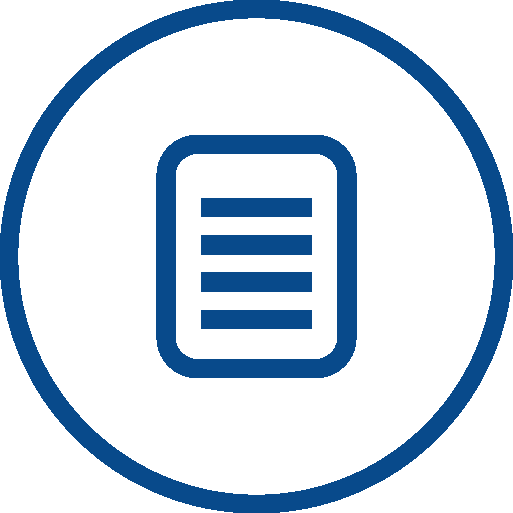 143